A day in the life of a Customer Support Director
Microsoft 365 Copilot and Dynamics 365 Customer Service
Extend
~1 hour
Areas of investment: Team building
Analysis and communications
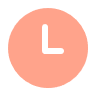 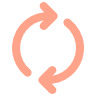 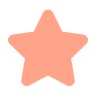 Benefits
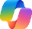 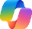 Copilot Chat2
Copilot Chat2
Mayte is a Customer Support Director
8:00 am
8:15 am
9:00 am
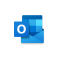 Copilot in Outlook+Copilot in Dynamics 365
Back from her daily school run for her three kids, Mayte gets ready to kick off the day by asking Copilot to summarize the emails and Teams chats she received since she went offline the day before, and her agenda for the day
One of the emails she received overnight is a request for support in an executive escalation. Mayte goes into Copilot in Dynamics 365 to gain insights on the specific support case to ensure she can provide effective guidance and solutions.
Ready to reply, Mayte uses the summary generated by Copilot in Dynamics 365 Customer Service and drafts an email with Copilot in Outlook with an executive summary and next steps.
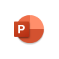 Copilot in PowerPoint
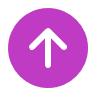 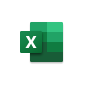 Example prompt: Summarize all the emails and Teams chats since yesterday 8pm CET and all the meetings scheduled for today.
Action: Case summarization (Summary) feature in Copilot in Dynamics 365 provides a summary of all the case history and actions taken to-date.
Action: Draft and Coaching in Copilot features in Copilot in Outlook help draft and provide coaching feedback to improve communications.
Copilot in Excel
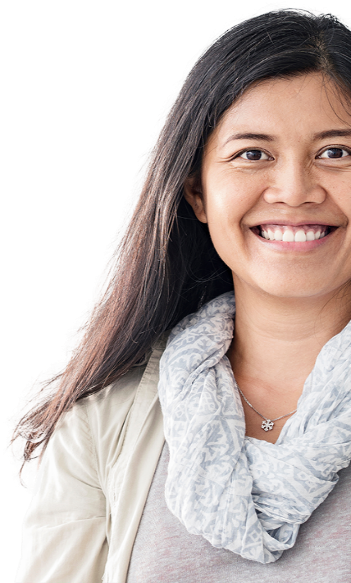 4:00 pm
2:00 pm
11:00 am
As an AI enthusiast, Mayte asks Copilot to suggest interesting readings and emerging news from the AI world and the industry to stay informed and ahead of trends, enabling her to innovate and apply the latest insights in her interactions.
It’s time to prepare the Monthly Business Review for her org, so she uses Copilot in Excel to generate some great charts to create charts and show trends in the Key Performance Indicators (KPIs) for her teams, and present in the business review.
Mayte is preparing a presentation for a customer event next week. She has been gathering input from peers, quotes and her own remarks in Word, and now it’s time to build a PowerPoint presentation out of it.
Example prompt: Suggest the most interesting news and articles about AI in the last week
Action: Quickly get to data insights and visualize the data.
Example prompt: Create a presentation based on this Word file [add the link to the Word doc in her One Drive]
Copilot in Dynamics 365 Customer Service
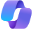